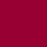 PCT StatisticsMeeting of International Authorities31st Session
BeijingOctober 16, 2024
Outline
International Filings
Data for 2023
Medium of Filing
National Phase Entries
International Authorities
International Search
Supplementary International Search
International Preliminary Examination
PCT-PPH pilot
PCT Filings in 2023
272,600 international applications filed in 2023 (-0.2%)
Top 5 countries:  China (69,610 -0.6%), United States of America (55,678, -5.3%), Japan (48,879 -2.9%),  Republic of Korea (22,288 +1.2%) and Germany (16,916 -3.2%)
Top applicant:  Huawei Technologies (6,494 published PCT applications in 2023, -15%)
Top educational institution filer:  University of California (531 published PCT applications in 2022, -3.8%)
More information in PCT Yearly Review 2024
Source:  PCT Yearly Review 2024
PCT Filings from 2022, month-to-month
Source:  WIPO Statistics Database, October 2024, last data update September 2024
Medium of Filing
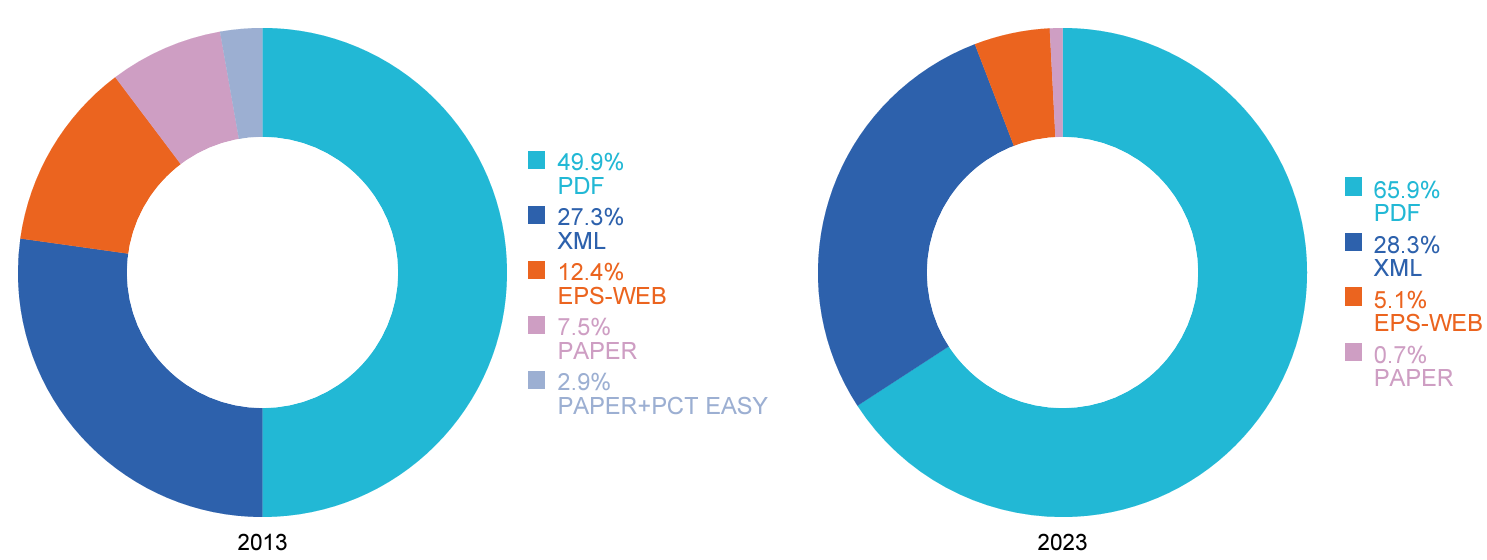 10 years
Source:  WIPO statistics database. March 2024, PCT Yearly Review 2024
Medium of Filing : ePCT
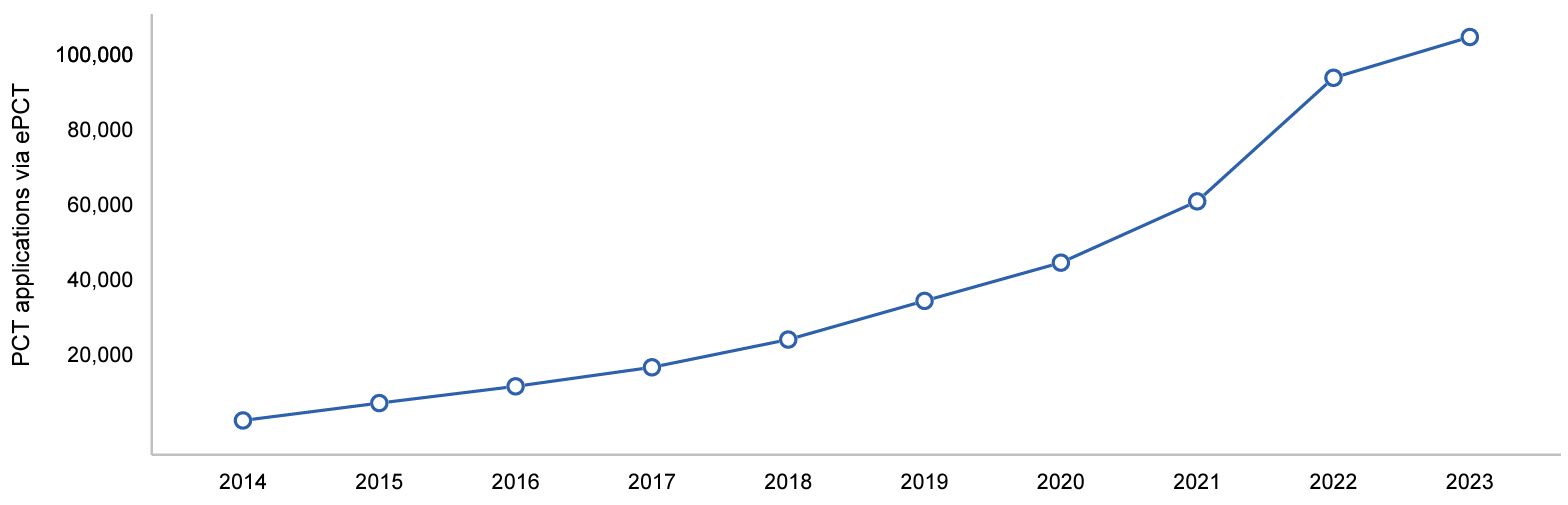 Nearly 105,000 PCT applications were filed using ePCT in 2023 (+11.6 %). About a third (38.4 %) of all PCT applications filed globally in 2023 were filed using ePCT
Source:  WIPO statistics database, March 2024, PCT Yearly Review 2024
PCT National Phase Entries
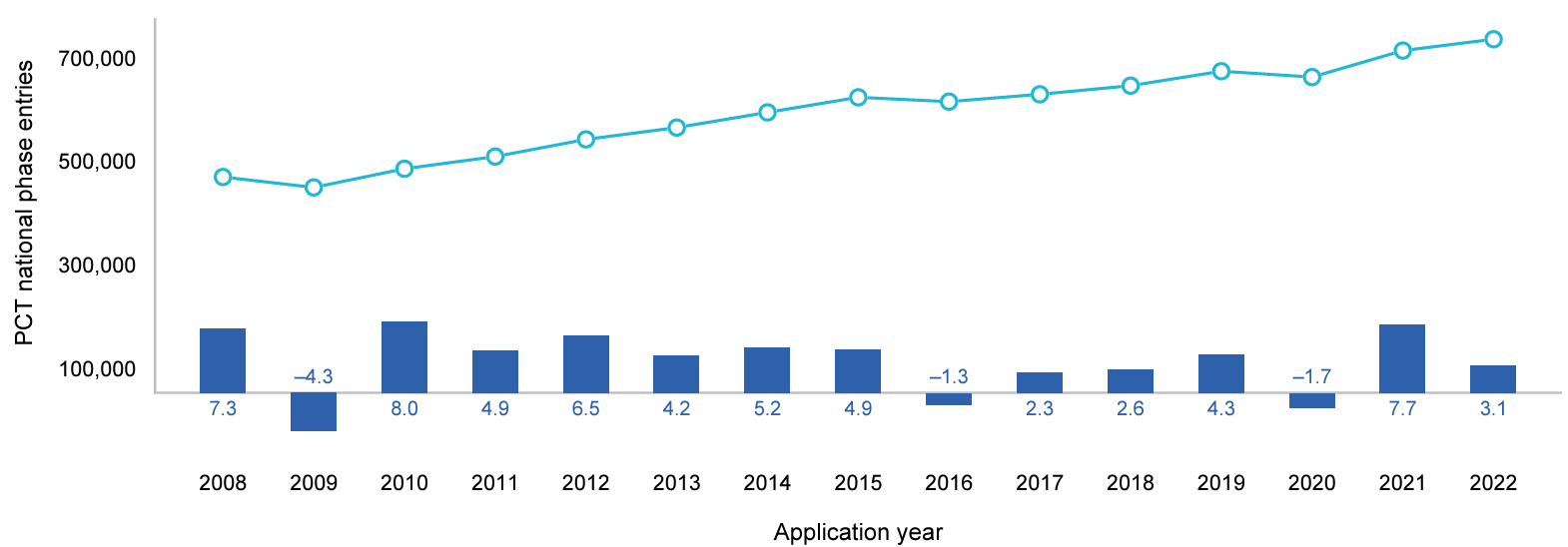 737,000 total national phase entries in 2022 (+3.1%)618,000 non-resident national phase entries in 2022PCT system accounted for 59 % of all non-resident filings in 2021 and 2022
Source:  WIPO statistics database. June 2024
International Authorities
International Search Reports
Distribution by International Authority
Timeliness of Transmission to International Bureau
A1 Publication Percentage

Supplementary International Search Reports

International Preliminary Examination Reports
Number of IPRPs per IPEA
Timeliness of Transmission to International Bureau
Distribution of ISRs established by ISA
84,061
70,241
Data based on international filing year of application
Source:  WIPO statistics database. October 2024
Distribution of ISRs established by ISA (excluding IP5 Offices)
2,177
2,169
1,913
1,826
1,251
985
770
Data based on international filing year of application
Source:  WIPO statistics database. October 2024
Timeliness in Transmitting ISRs to the IB measured from Date of Receipt of Search Copy by ISA for 2023
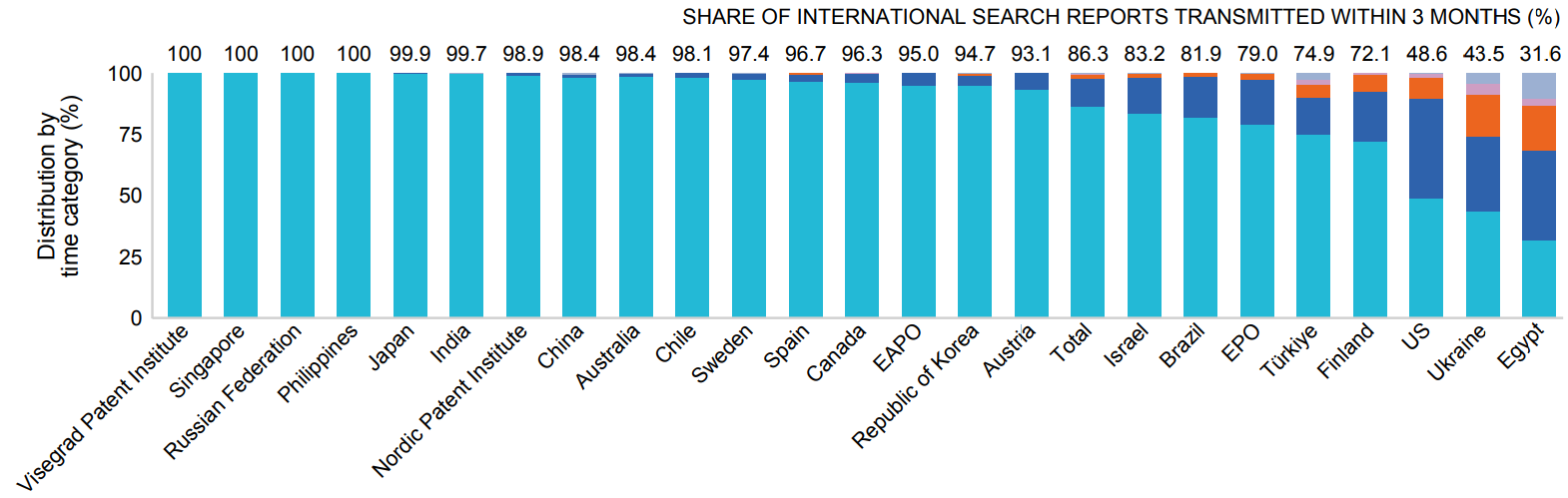 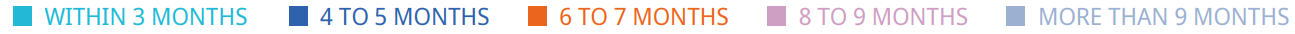 In 2023, 86.3% of all ISRs were transmitted within 3 months of date of receipt of search copy (up from 84.6% in 2022)
Source:  WIPO statistics database. March 2024.  Excludes cases where Rule 42 time limit of 9 months from priority date applies.
Timeliness in Transmitting ISRs to the IB measured from Priority Date by ISA for 2023
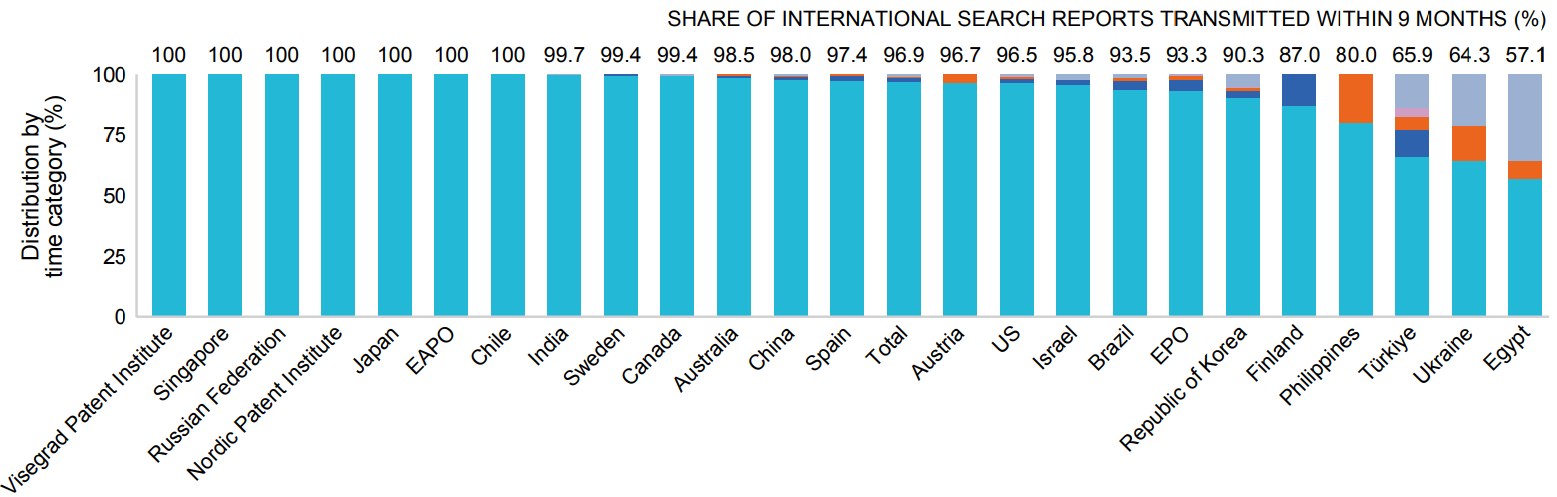 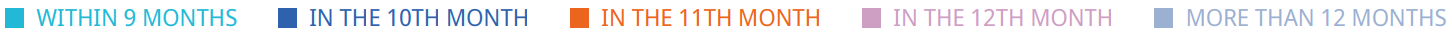 In 2023, 96.9% of all ISRs required to be transmitted to the International Bureau within 9 months of the priority date met this deadline (up from 89.6% in 2022)
Source:  WIPO statistics database, March 2024.  Excludes cases where Rule 42 time limit of 3 months from date of receipt of search copy applies.
PCT A1 Publication Percentage by ISA in 2023
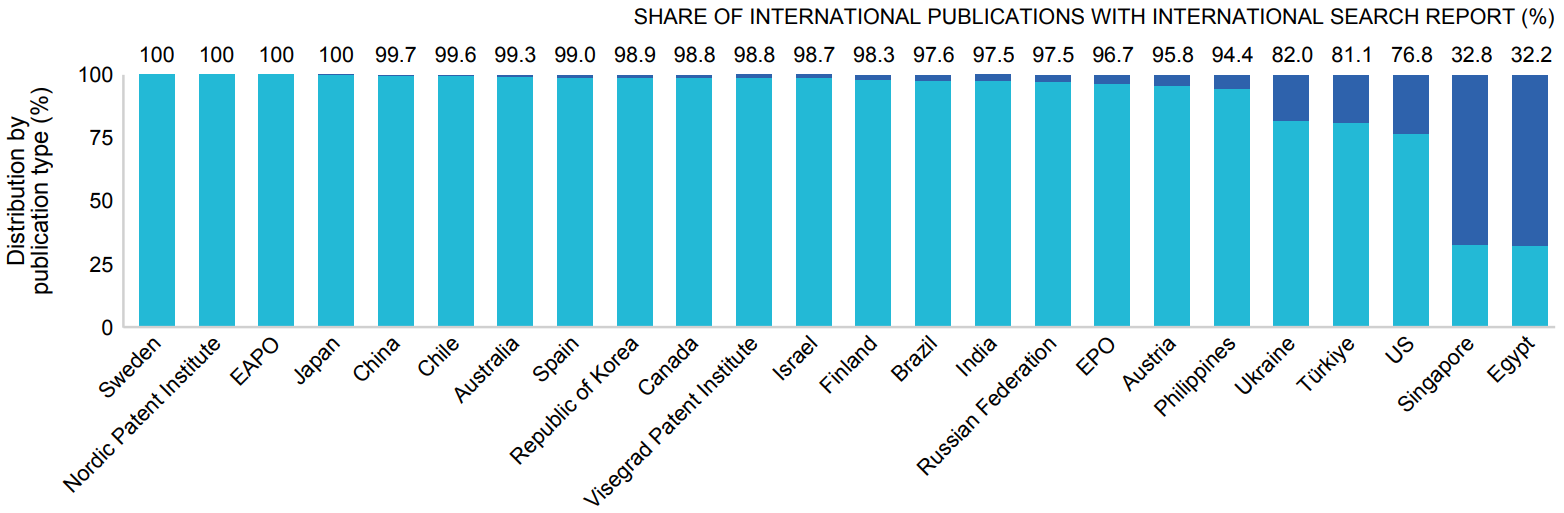 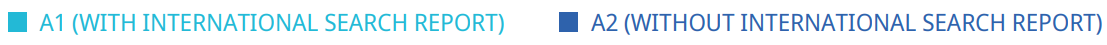 The International Bureau published more than 96.3% of PCT applications together with an ISR (slightly down from 97.6 % in 2022)
Source:  WIPO statistics database. March 2024
Supplementary International Search Requests
Source:  WIPO statistics database. Last update : September 2024
Number of IPRPs issued by IPEA
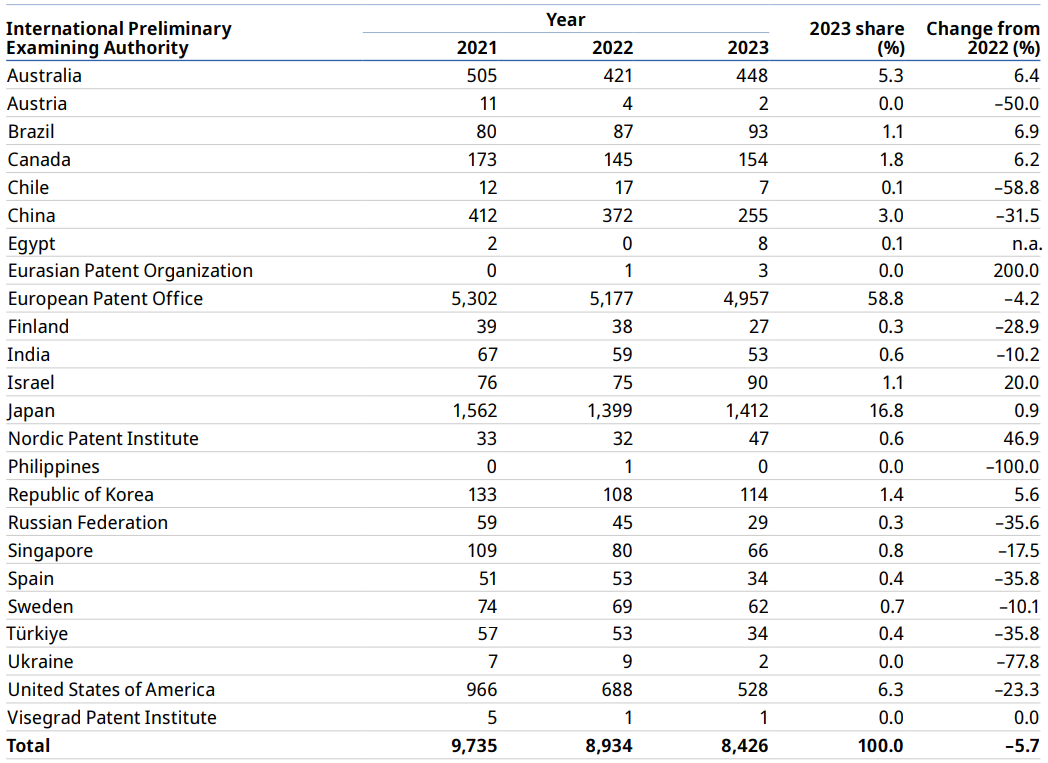 Steady decline over the last few years (dropped by further 5.7% in 2023)

EPO and Japan issued 75.6% of all Chapter II IPRPs

Source : PCT Yearly Review 2024 (data for 2023 may be incomplete)
Source:  WIPO statistics database. October 2023
Timeliness in transmitting IPRPs by IPEA in 2023
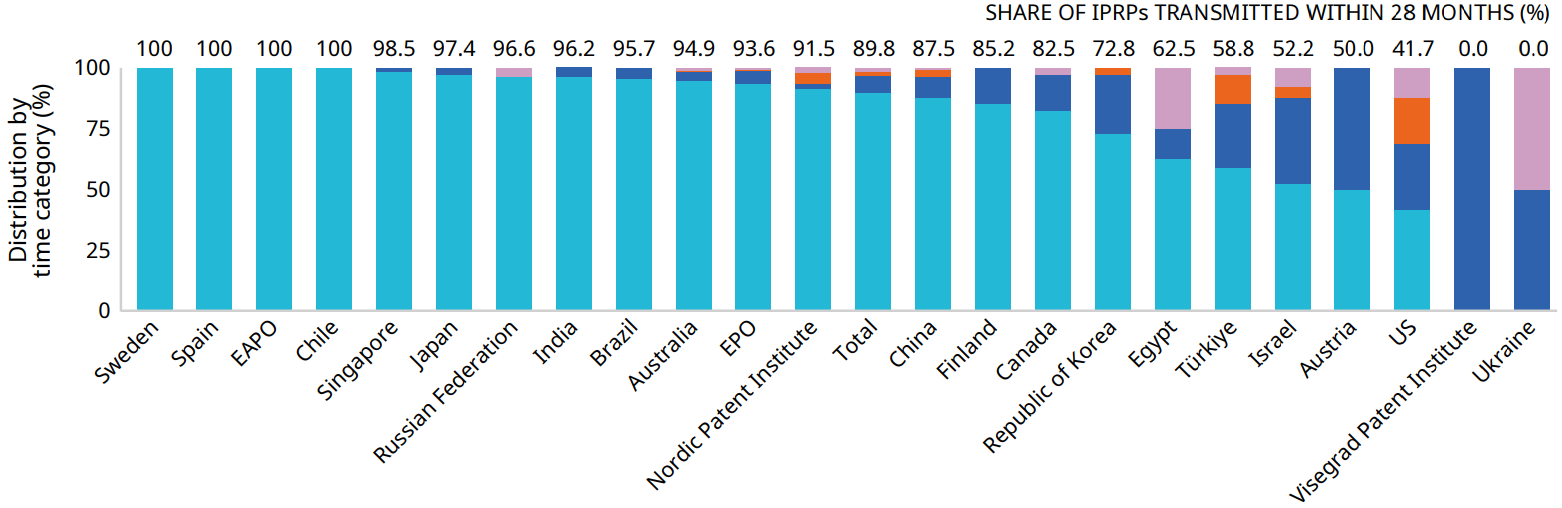 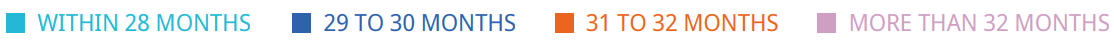 In 2023, 89.8% of IPRPs were transmitted to the International Bureau within 28 months of the priority date (91.3% in 2022)
Timeliness calculated as time elapsed between priority date and date on which International Bureau received IPRP from IPEA
Source:  WIPO statistics database.  March 2024
PCT-PPH pilot
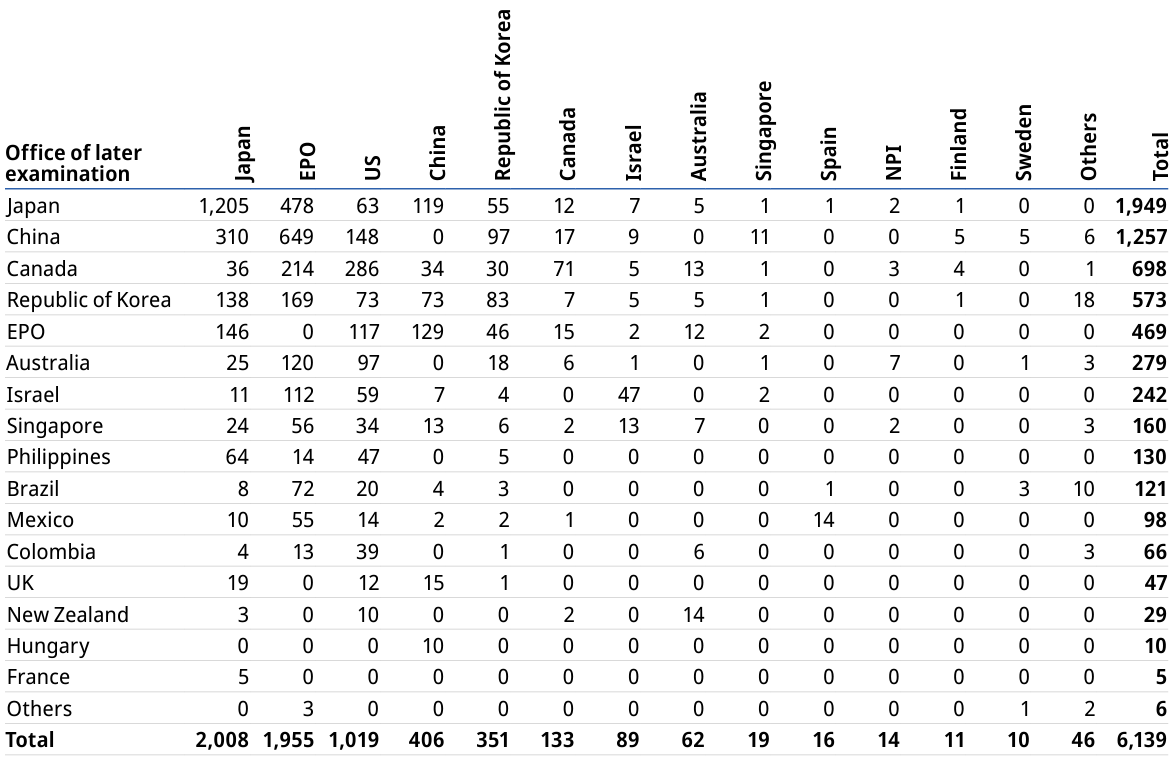 Data for several offices of later examination (e.g. Germany, Indonesia, US) not available
Further information:

2024 PCT Yearly Review
The International Patent System
WIPO Publication No. 901EN/2024


WIPO IP Statistics Data Center
http://www.wipo.int/ipstats/en/